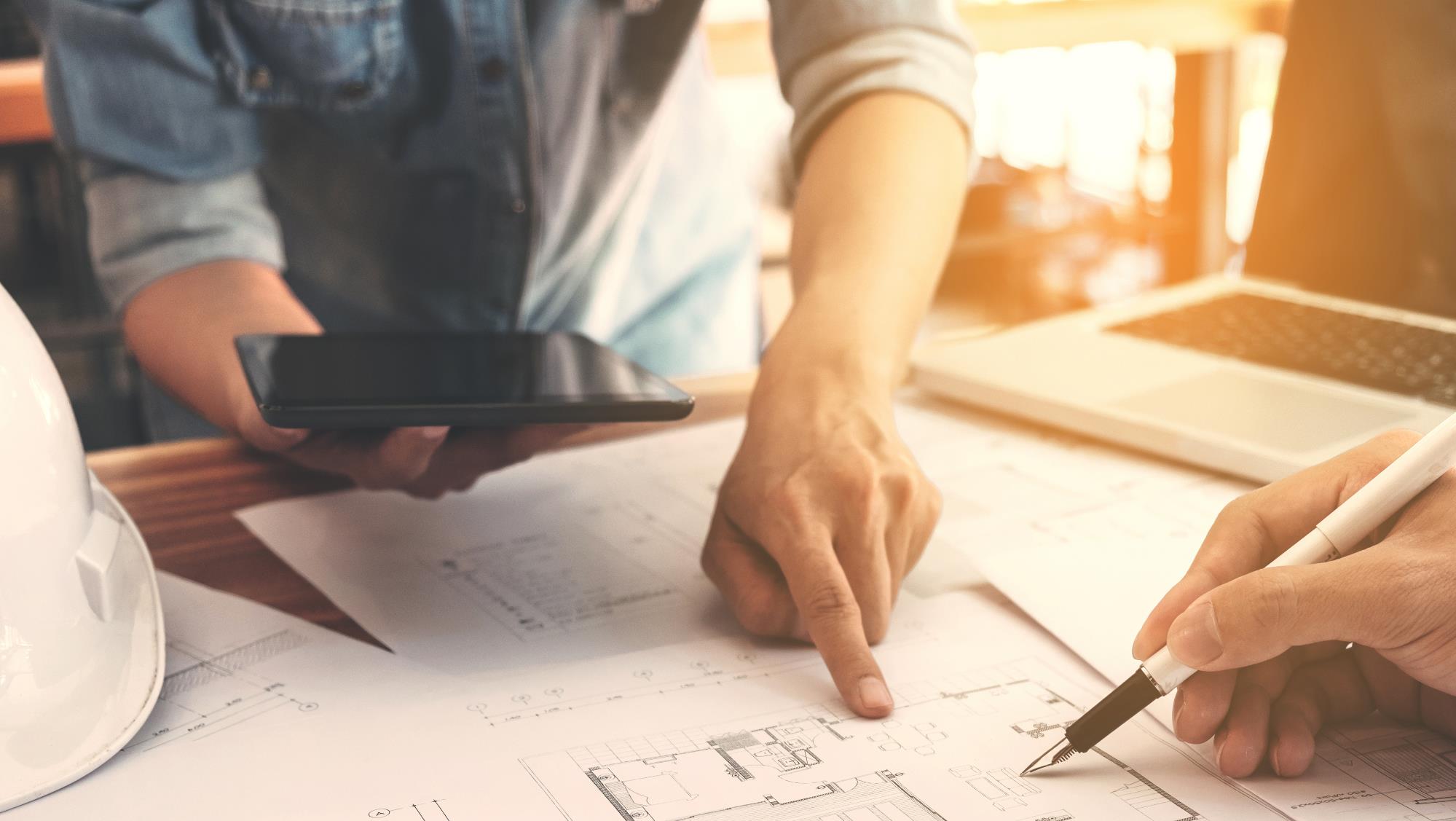 “What Is Your Life?”
James 4:14
Part 1
“Whereas ye know not what shall be on the morrow. For what is your life? It is even a vapour, that appeareth for a little time, and then vanisheth away”
James 4:14
2
[Speaker Notes: “Come now, ye that say, Today or to-morrow we will go into this city; and spend a year there, and trade, and get gain: whereas ye know not what shall be on the morrow. What is your life? For ye are a vapor that appears for a little time, and then vanishes away” (4:13-14, AS).
1. James reveals another problem among the members of the body of Christ he is addressing. James says you have teachers teaching faith only because of a jealous and factious spirit. You have members that are fighting and arguing with one another because of pride. You have brethren who were judging one another because of gossip. Now James states that some have left out God in all their plans. Sometimes Christians make grand plans for the future yet never consider God in their lives. James sharply states, “whereas ye know not what shall be on the morrow.” We are often an optimistic people who think the very best for tomorrow yet James tells us we do not have knowledge of the events in the future. Solomon wrote, “For who knows what is good for man in his life, all the days of his vain life which he spends as a shadow? For who can tell a man what shall be after him under the sun?” (Eccl. 6:12). Again, Solomon wrote, “Boast not thyself of tomorrow; for thou knowest not what a day may bring forth” (Prov. 27:1).
2. No one can tell the future. For all we know death may be awaiting the next day. Our lives are too short to leave out God. Our time on this earth is like a vapor that appears for a time and then quickly disappears (see also Job 7:6-10- 6  - My days are swifter than a weaver's shuttle, And are spent without hope. 7 Oh remember that my life is a breath: Mine eye shall no more see good. 8 The eye of him that seeth me shall behold me no more; Thine eyes shall be upon me, but I shall not be. 9 As the cloud is consumed and vanisheth away, So he that goeth down to Sheol shall come up no more. 10 He shall return no more to his house, Neither shall his place know him any more.). Life is too short and eternity too long to leave God out of one’s life plans.]
“Life” can be defined as the opposite of “death” – Duet. 30:19
Phil. 1:20; Eccl. 3:2
Human life is far more significant than just merely existing
Human life is not just centered around the time clock but should be viewed in terms of preparation and service for eternity
We must distinguish between existing and living
QUESTION: “What is your life?” in the light of Bible teaching
INTRODUCTION
3
[Speaker Notes: Deuteronomy 30:19 KJV 19 I call heaven and earth to record this day against you, that I have set before you life and death, blessing and cursing: therefore choose life, that both thou and thy seed may live:
Philippians 1:20 KJV 20 According to my earnest expectation and my hope, that in nothing I shall be ashamed, but that with all boldness, as always, so now also Christ shall be magnified in my body, whether it be by life, or by death.
Ecclesiastes 3:2 KJV 2 A time to be born, and a time to die; a time to plant, and a time to pluck up that which is planted;

Ge 5:5 And all the days that Adam lived were nine hundred and thirty years: and he died. (KJV)
Ge 5:8 And all the days of Seth were nine hundred and twelve years: and he died. (KJV)
Ge 5:11 And all the days of Enos were nine hundred and five years: and he died. (KJV)
Ge 5:14 And all the days of Cainan were nine hundred and ten years: and he died. (KJV)
Ge 5:17 And all the days of Mahalaleel were eight hundred ninety and five years: and he died. (KJV)
Ge 5:0 And all the days of Jared were nine hundred sixty and two years: and he died. (KJV)
Ge 5:23 And all the days of Enoch were three hundred sixty and five years: (KJV)
Ge 5:27 And all the days of Methuselah were nine hundred sixty and nine years: and he died. (KJV)

What he accomplished in 969 years is unknown by the scriptures]
A Gift From God
God created man & gave him life – Gen. 1:27
Gen. 2:7; Acts 17:25
If not God, then who? Man did not create himself! Man creates nothing!
Man is a product of an intelligent FIRST CAUSE – not the product of BLIND CHANCE
Since God created man, it is reasonable that He will hold us responsible for the life we live – Eccl. 12:13; 2:1-11
God desires we live to His glory and pleasure
Matt. 5:13-16; Rev. 4:11; Col. 1:9-10
Some day we will be judged by how we used the life He gave us – Rev. 20:12; Rom. 14:11-12
Your Life Is
4
[Speaker Notes: Genesis 1:27 KJV 27 So God created man in his own image, in the image of God created he him; male and female created he them
Genesis 2:7 KJV 7 And the LORD God formed man of the dust of the ground, and breathed into his nostrils the breath of life; and man became a living soul.
Acts 17:24-27 KJV 24 God that made the world and all things therein, seeing that he is Lord of heaven and earth, dwelleth not in temples made with hands; 25 Neither is worshipped with men's hands, as though he needed any thing, seeing he giveth to all life, and breath, and all things; 26 And hath made of one blood all nations of men for to dwell on all the face of the earth, and hath determined the times before appointed, and the bounds of their habitation; 27 That they should seek the Lord, if haply they might feel after him, and find him, though he be not far from every one of us:

Ecclesiastes 12:13-14 KJV 13 Let us hear the conclusion of the whole matter: Fear God, and keep his commandments: for this is the whole duty of man. 14 For God shall bring every work into judgment, with every secret thing, whether it be good, or whether it be evil.
Ecclesiastes 2:1-11 KJV 1 I said in mine heart, Go to now, I will prove thee with mirth, therefore enjoy pleasure: and, behold, this also is vanity. 2 I said of laughter, It is mad: and of mirth, What doeth it? 3 I sought in mine heart to give myself unto wine, yet acquainting mine heart with wisdom; and to lay hold on folly, till I might see what was that good for the sons of men, which they should do under the heaven all the days of their life. 4 I made me great works; I builded me houses; I planted me vineyards: 5 I made me gardens and orchards, and I planted trees in them of all kind of fruits: 6 I made me pools of water, to water therewith the wood that bringeth forth trees: 7 I got me servants and maidens, and had servants born in my house; also I had great possessions of great and small cattle above all that were in Jerusalem before me: 8 I gathered me also silver and gold, and the peculiar treasure of kings and of the provinces: I gat me men singers and women singers, and the delights of the sons of men, as musical instruments, and that of all sorts. 9 So I was great, and increased more than all that were before me in Jerusalem: also my wisdom remained with me. 10 And whatsoever mine eyes desired I kept not from them, I withheld not my heart from any joy; for my heart rejoiced in all my labour: and this was my portion of all my labour. 11 Then I looked on all the works that my hands had wrought, and on the labour that I had laboured to do: and, behold, all was vanity and vexation of spirit, and there was no profit under the sun.

Matthew 5:13-16 KJV 13 Ye are the salt of the earth: but if the salt have lost his savour, wherewith shall it be salted? it is thenceforth good for nothing, but to be cast out, and to be trodden under foot of men. 14 Ye are the light of the world. A city that is set on an hill cannot be hid. 15 Neither do men light a candle, and put it under a bushel, but on a candlestick; and it giveth light unto all that are in the house. 16 Let your light so shine before men, that they may see your good works, and glorify your Father which is in heaven.
Revelation 4:11 KJV 11 Thou art worthy, O Lord, to receive glory and honour and power: for thou hast created all things, and for thy pleasure they are and were created.
Colossians 1:9-10 KJV 9 For this cause we also, since the day we heard it, do not cease to pray for you, and to desire that ye might be filled with the knowledge of his will in all wisdom and spiritual understanding; 10 That ye might walk worthy of the Lord unto all pleasing, being fruitful in every good work, and increasing in the knowledge of God;

Revelation 20:12 KJV 12 And I saw the dead, small and great, stand before God; and the books were opened: and another book was opened, which is the book of life: and the dead were judged out of those things which were written in the books, according to their works.
Romans 14:11-12 KJV 11 For it is written, As I live, saith the Lord, every knee shall bow to me, and every tongue shall confess to God. 12 So then every one of us shall give account of himself to God.
Isa 45:23 I have sworn by myself, the word is gone out of my mouth in righteousness, and shall not return, That unto me every knee shall bow, every tongue shall swear. (KJV)]
A Time Of Preparation
It is the only time man has to prepare to meet God!
True in Old Testament times – Amos 4:12
True in the gospel age – 2 Cor. 5:10
We can compare life to a dressing room
Where one prepares to go out into the activities of the day
In this life, man should dress himself in Holiness and obedience, preparing himself to go into eternity – Heb. 5:8-9; Rom. 6:19-22
The only way to prepare to meet God is through Jesus – John 14:6; cf. 6:53; 10:1, 9
The only time is NOW ! – 2 Cor. 6:2
Your Life Is
5
[Speaker Notes: Amos 4:12 KJV 12 Therefore thus will I do unto thee, O Israel: and because I will do this unto thee, prepare to meet thy God, O Israel.
2 Corinthians 5:9-10 NKJV 9 Therefore we make it our aim, whether present or absent, to be well pleasing to Him. 10 For we must all appear before the judgment seat of Christ, that each one may receive the things done in the body, according to what he has done, whether good or bad.

Hebrews 5:8-9 NKJV 8 though He was a Son, yet He learned obedience by the things which He suffered. 9 And having been perfected, He became the author of eternal salvation to all who obey Him,
Romans 6:19-23 NKJV 19 I speak in human terms because of the weakness of your flesh. For just as you presented your members as slaves of uncleanness, and of lawlessness leading to  more lawlessness, so now present your members as slaves of righteousness for holiness. 20 For when you were slaves of sin, you were free in regard to righteousness. 21 What fruit did you have then in the things of which you are now ashamed? For the end of those things is death. 22 But now having been set free from sin, and having become slaves of God, you have your fruit to holiness, and the end, everlasting life. 23 For the wages of sin is death, but the gift of God is eternal life in Christ Jesus our Lord.

John 14:6 NKJV 6 Jesus said to him, "I am the way, the truth, and the life. No one comes to the Father except through Me.
John 6:53 NKJV 53 Then Jesus said to them, "Most assuredly, I say to you, unless you eat the flesh of the Son of Man and drink His blood, you have no life in you.
John 10:1 NKJV 1 "Most assuredly, I say to you, he who does not enter the sheepfold by the door, but climbs up some other way, the same is a thief and a robber.
John 10:1 KJV 1 Verily, verily, I say unto you, He that entereth not by the door into the sheepfold, but climbeth up some other way, the same is a thief and a robber.
John 10:9 KJV 9 I am the door: by me if any man enter in, he shall be saved, and shall go in and out, and find pasture.

2 Corinthians 6:1-2 KJV 1 We then, as workers together with him, beseech you also that ye receive not the grace of God in vain. 2 (For he saith, I have heard thee in a time accepted, and in the day of salvation have I succoured thee: behold, now is the accepted time; behold, now is the day of salvation.) Paul quotes Isa. 48:8 - Thus saith the LORD, In an acceptable time have I heard thee, and in a day of salvation have I helped thee: and I will preserve thee, and give thee for a covenant of the people, to establish the earth, to cause to inherit the desolate heritages; (KJV)]
A Period Of Building
Consciously or unconsciously every person is building…either on the…
The ROCK – Matt. 7:24-25 
The SAND – Matt. 7:26-27
Those who hear and do not, build on the sand – the quagmire of unauthorized teaching – James 1:21-25
There have been and are many such people who build on an unstable foundation – Isa. 30:9; 65:12; 66:4; Jer. 22:21; Matt. 13:14-15; Acts 7:57; 2 Tim. 4:3-4
The foundation of any structure, institution or individual is exceedingly important
No person can build a strong life on a weak foundation!
We must “take heed” HOW and WHERE we build! – 1 Cor. 3:6-15, esp. vv. 10-11
OR…
Your Life Is
6
[Speaker Notes: Matthew 7:21-23 KJV 21 Not every one that saith unto me, Lord, Lord, shall enter into the kingdom of heaven; but he that doeth the will of my Father which is in heaven. 22 Many will say to me in that day, Lord, Lord, have we not prophesied in thy name? and in thy name have cast out devils? and in thy name done many wonderful works? 23 And then will I profess unto them, I never knew you: depart from me, ye that work iniquity

Matthew 7:24-25 KJV 24 Therefore whosoever heareth these sayings of mine, and doeth them, I will liken him unto a wise man, which built his house upon a rock: 25 And the rain descended, and the floods came, and the winds blew, and beat upon that house; and it fell not: for it was founded upon a rock.
Matthew 7:26-27 KJV 26 And every one that heareth these sayings of mine, and doeth them not, shall be likened unto a foolish man, which built his house upon the sand: 27 And the rain descended, and the floods came, and the winds blew, and beat upon that house; and it fell: and great was the fall of it.

James 1:21-25 KJV 21 Wherefore lay apart all filthiness and superfluity of naughtiness, and receive with meekness the engrafted word, which is able to save your souls. 22 But be ye doers of the word, and not hearers only, deceiving your own selves. 23 For if any be a hearer of the word, and not a doer, he is like unto a man beholding his natural face in a glass: 24 For he beholdeth himself, and goeth his way, and straightway forgetteth what manner of man he was. 25 But whoso looketh into the perfect law of liberty, and continueth therein, he being not a forgetful hearer, but a doer of the work, this man shall be blessed in his deed.

Isaiah 30:9 KJV 9 That this is a rebellious people, lying children, children that will not hear the law of the LORD:
Isaiah 65:12 KJV 12 Therefore will I number you to the sword, and ye shall all bow down to the slaughter: because when I called, ye did not answer; when I spake, ye did not hear; but did evil before mine eyes, and did choose that wherein I delighted not. 
Isaiah 66:4 KJV 4 I also will choose their delusions, and will bring their fears upon them; because when I called, none did answer; when I spake, they did not hear: but they did evil before mine eyes, and chose that in which I delighted not.
Jeremiah 22:21 KJV 21 I spake unto thee in thy prosperity; but thou saidst, I will not hear. This hath been thy manner from thy youth, that thou obeyedst not my voice.
Matthew 13:14-15 KJV. 14 And in them is fulfilled the prophecy of Esaias, which saith, By hearing ye shall hear, and shall not understand; and seeing ye shall see, and shall not perceive: 15 For this people's heart is waxed gross, and their ears are dull of hearing, and their eyes they have closed; lest at any time they should see with their eyes, and hear with their ears, and should understand with their heart, and should be converted, and I should heal them. Jesus quotes Isa. 6:9
Acts 7:57 KJV 57 Then they cried out with a loud voice, and stopped their ears, and ran upon him with one accord,
2 Timothy 4:3-4 KJV 3 For the time will come when they will not endure sound doctrine; but after their own lusts shall they heap to themselves teachers, having itching ears; 4 And they shall turn away their ears from the truth, and shall be turned unto fables.

1 Corinthians 3:6-15 KJV 6 I have planted, Apollos watered; but God gave the increase. 7 So then neither is he that planteth any thing, neither he that watereth; but God that giveth the increase. 8 Now he that planteth and he that watereth are one: and every man shall receive his own reward according to his own labour. 9 For we are labourers together with God: ye are God's husbandry, ye are God's building. 10 According to the grace of God which is given unto me, as a wise masterbuilder, I have laid the foundation, and another buildeth thereon. But let every man take heed how he buildeth thereupon. 11 For other foundation can no man lay than that is laid, which is Jesus Christ. 12 Now if any man build upon this foundation gold, silver, precious stones, wood, hay, stubble; 13 Every man's work shall be made manifest: for the day shall declare it, because it shall be revealed by fire; and the fire shall try every man's work of what sort it is. 14 If any man's work abide which he hath built thereupon, he shall receive a reward. 15 If any man's work shall be burned, he shall suffer loss: but he himself shall be saved; yet so as by fire.

“Take heed” occurs in 55 verses of the KJV]
Acts 
16:30
Sirs, What MUST I do…?
Alien sinners MUST…
Hear the Gospel – Romans 10:17; Hebrews 11:6
Believe it – John 8:24
Repent of sin in your life – Acts 17:30
Confess that Christ is God’s Son – Matthew 10:32
Be baptized to wash away your sins – Acts 2:38
An erring child of God MUST…
Repent and Pray for Forgiveness – 1 John 1:7-9
Christians MUST “be faithful unto death”
Revelation 2:10
7
[Speaker Notes: Acts 16:30-33 KJV 30 And brought them out, and said, Sirs, what must I do to be saved? 31 And they said, Believe on the Lord Jesus Christ, and thou shalt be saved, and thy house. 32 And they spake unto him the word of the Lord, and to all that were in his house. 33 And he took them the same hour of the night, and washed their stripes; and was baptized, he and all his, straightway.
Rom. 10:17 - So then faith cometh by hearing, and hearing by the word of God.
Heb 11:6 But without faith it is impossible to please him: for he that cometh to God must believe that he is, and that he is a rewarder of them that diligently seek him.
Jn. 8:24 -  I said therefore unto you, that ye shall die in your sins: for if ye believe not that I am he, ye shall die in your sins.
Acts 17:30-31 - And the times of this ignorance God winked at; but now commandeth all men every where to repent: 31 Because he hath appointed a day, in the which he will judge the world in righteousness by that man whom he hath ordained; whereof he hath given assurance unto all men, in that he hath raised him from the dead.
Matt. 10:32 - Whosoever therefore shall confess me before men, him will I confess also before my Father which is in heaven.
Acts 2:38 - Then Peter said unto them, Repent, and be baptized every one of you in the name of Jesus Christ for the remission of sins, and ye shall receive the gift of the Holy Ghost.
1 Jn. 1:7-9 - But if we walk in the light, as he is in the light, we have fellowship one with another, and the blood of Jesus Christ his Son cleanseth us from all sin. 8 If we say that we have no sin, we deceive ourselves, and the truth is not in us. 9 If we confess our sins, he is faithful and just to forgive us our sins, and to cleanse us from all unrighteousness.
Rev. 2:10 - Fear none of those things which thou shalt suffer: behold, the devil shall cast some of you into prison, that ye may be tried; and ye shall have tribulation ten days: be thou faithful unto death, and I will give thee a crown of life.]